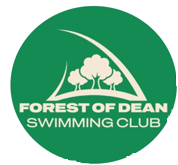 Your Club needs you!
Our Chair has completed his term, and our Treasurer is retiring so we are looking for volunteers to take on the roles – we have plenty of people to provide help and share the load, but named Executive Officers are important to the governance of our great team.

The AGM is on Wednesday 4th June from 6pm for one hour and all members are invited to attend – it will be in The Studio next to the gym at Freedom Leisure at Cinderford and there will be a Zoom link available.

Please let the Secretary know of any nominations for the Committee roles (especially the Exec Officer roles) by 13th May 2025 via email or text: secretary@fodsc.com 07866 979 378

More information about the roles is available online here in the Swim England library.